МБОУ «Сизовская средняя школа»
Ваш ребенок идет в школу
Советы и рекомендации родителям будущих первоклассников
Под психологической готовностью к школе
	 понимается необходимый и достаточный уровень психического развития ребенка для усвоения школьной программы в условиях обучения в группе сверстников.
Так, психологическая готовность к обучению в школе включает в себя:
► интеллектуальную готовность;
► мотивационную готовность;
► волевую готовность;
► коммуникативную готовность.
Интеллектуальная готовность предполагает: 
развитие внимания, памяти; 
сформированность мыслительных операций: анализа, синтеза, обобщения; 
умение устанавливать связи между явлениями и событиями.
		Ребенок должен ориентироваться во 	времени, пространстве и своем ближайшем 	окружении.
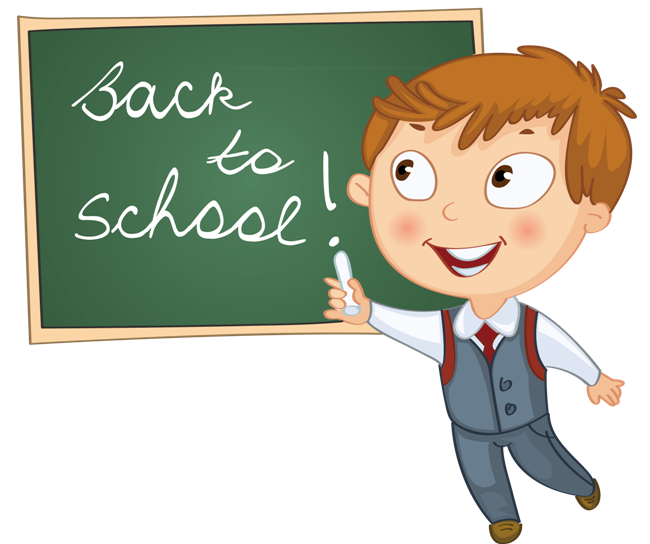 Волевая готовность предполагает:

наличие у ребенка способностей ставить перед собой цель;
принимать решение о начале деятельности;
намечать план действий, выполнять его, проявив определенные усилия, оценивать результат своей деятельности;
а также уметь длительно выполнять не очень привлекательную работу.

		Развитию волевой готовности к школе способствуют изобразительная деятельность и конструирование, поскольку они побуждают длительное время сосредоточиваться на постройке или рисовании.
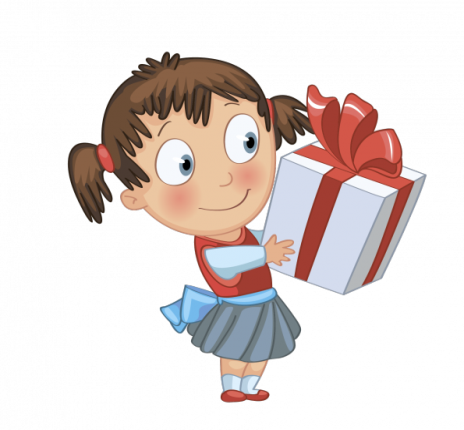 Коммуникативная готовность проявляется:

в умении ребенка подчинять свое поведение законам детских групп и нормам поведения, установленным в классе;
в способности включиться в детское сообщество;
действовать совместно с другими ребятами;
в случае необходимости уступать или отстаивать свою правоту социально допустимыми способами;
подчиняться или руководить.
	В целях развития коммуникативной компетентности следует поддерживать доброжелательные отношения вашего ребенка с окружающими.
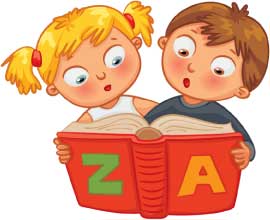 Мотивационная готовность подразумевает:

наличие у ребенка желания принять новую социальную роль – роль школьника.
Поэтому очень важно, чтобы школа была для него привлекательна своей главной деятельностью – учебой.
 
		С этой целью родителям необходимо объяснить своему ребенку, что дети ходят учиться для получения знаний, которые необходимы каждому человеку.
		Помните, что ваши оценки и суждения с легкостью заимствуются детьми, воспринимаются некритично, полностью. 
		Ребенок должен видеть, что родители спокойно и уверенно смотрят на его поступление в школу.
Психологически НЕ готовый к школе ребенок
не может сосредоточиться на занятии, часто отвлекается;
испытывает затруднения в общении со взрослыми и сверстниками по поводу учебных задач;
проявляет мало инициативы;
тяготеет к шаблонным действиям и решениям;
не может включится в общий режим работы.
Психологически готовый к школе  ребенок
готов к общению и взаимодействию  как со взрослыми, так и со сверстниками;
желание идти в школу вызвано адекватными причинами (учебными мотивами);
имеет широкий кругозор, запас конкретных знаний, понимает основные закономерности;
умеет контролировать эмоции и поведение.
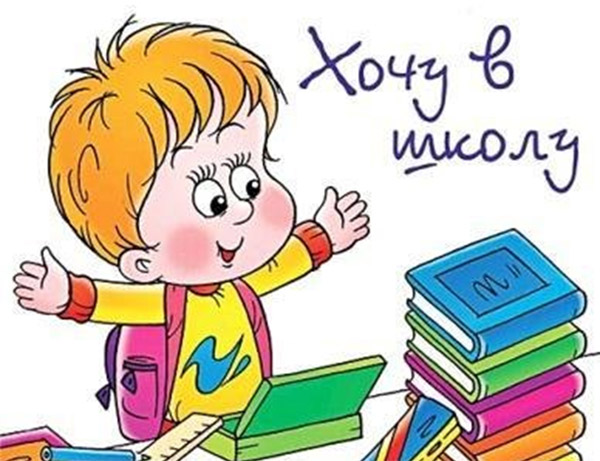 Что важно сделать перед школой?
 Развивать мелкую моторику рук. 
Сформировать интерес к книге.
Приучить соблюдать режим дня.
Сформировать навыки самообслуживания и самостоятельности.
 Научить ребенка общаться со сверстниками.
Особое внимание уделите развитию усидчивости и волевых процессов: 
Научите ребенка управлять своими желаниями, эмоциями и поступками. Он должен уметь подчиняться правилам поведения и выполнять задания по образцу.
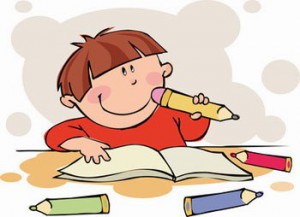 Ежедневно занимайтесь интеллектуальным развитием ребенка:
• Во время прогулок обращайте внимания на различные явления природы (дождь, снег, туман, радуга). Выучите названия времен года. • Учите с ребенком названия животных, растений, предметов быта и школьных принадлежностей, определяйте их особенности и назначение.• Развивайте связную речь. Учите ребенка пересказывать сказки и составлять рассказы по картинкам. Следите за правильностью произношения и грамотностью речи. • научите ребенка считать до 100 и сравнивать количество предметов. Познакомьте с изображением цифр.• Развивайте мелкую моторику рук ребенка, с помощью рисования, штриховки, раскрашивания, мозаики, лепки, нанизывания бусинок, пуговиц.• Научите ребенка различать и правильно называть основные геометрические фигуры (круг, квадрат, треугольник, прямоугольник, овал), сравнивать и различать предметы по величине (больший, меньший) и цвету.
СПАСИБО ЗА ВНИМАНИЕ!